Ramón Mendoza
World Zone Leader Latinoamérica 
Coordinación General
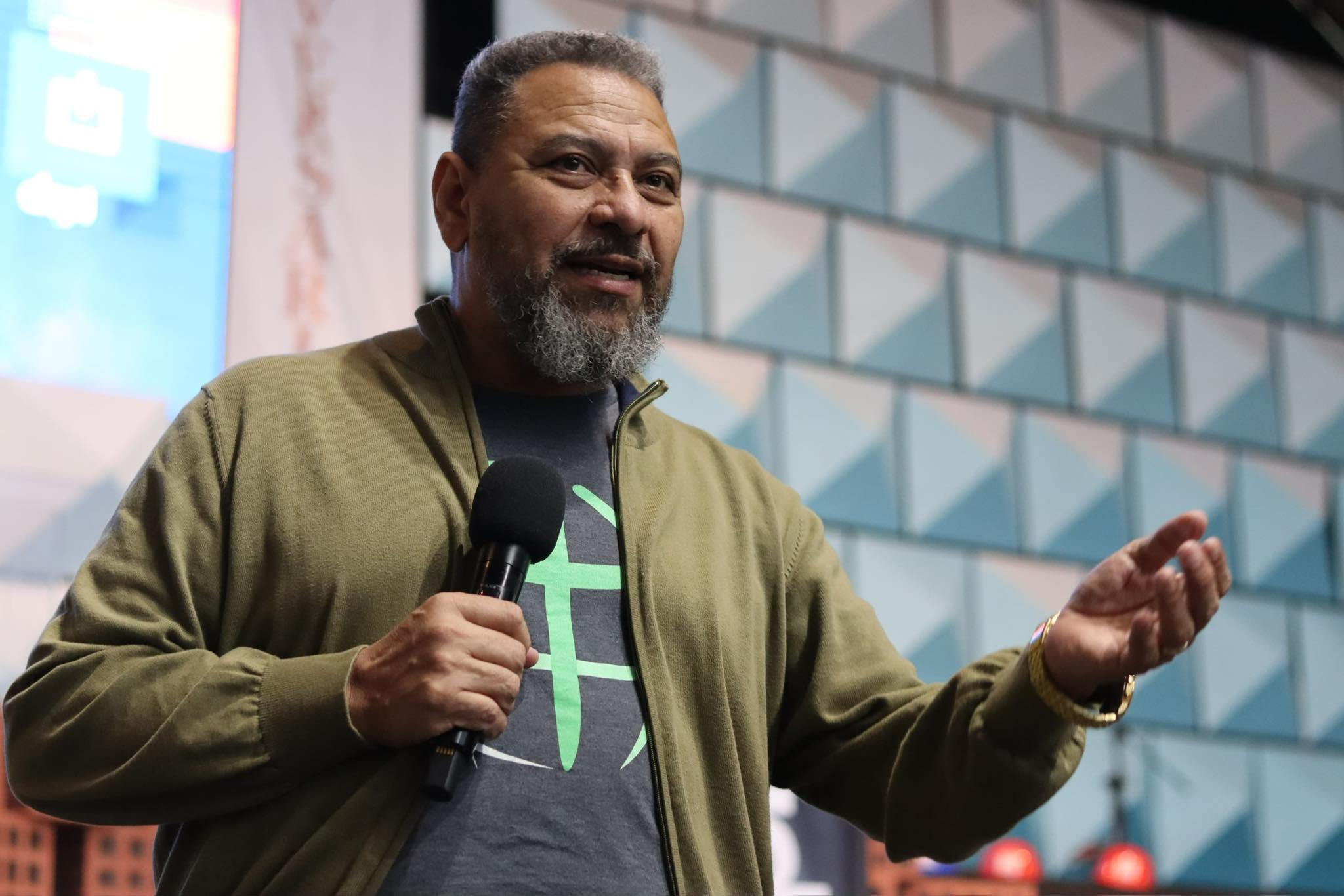 Lidèchip miltiplikatè
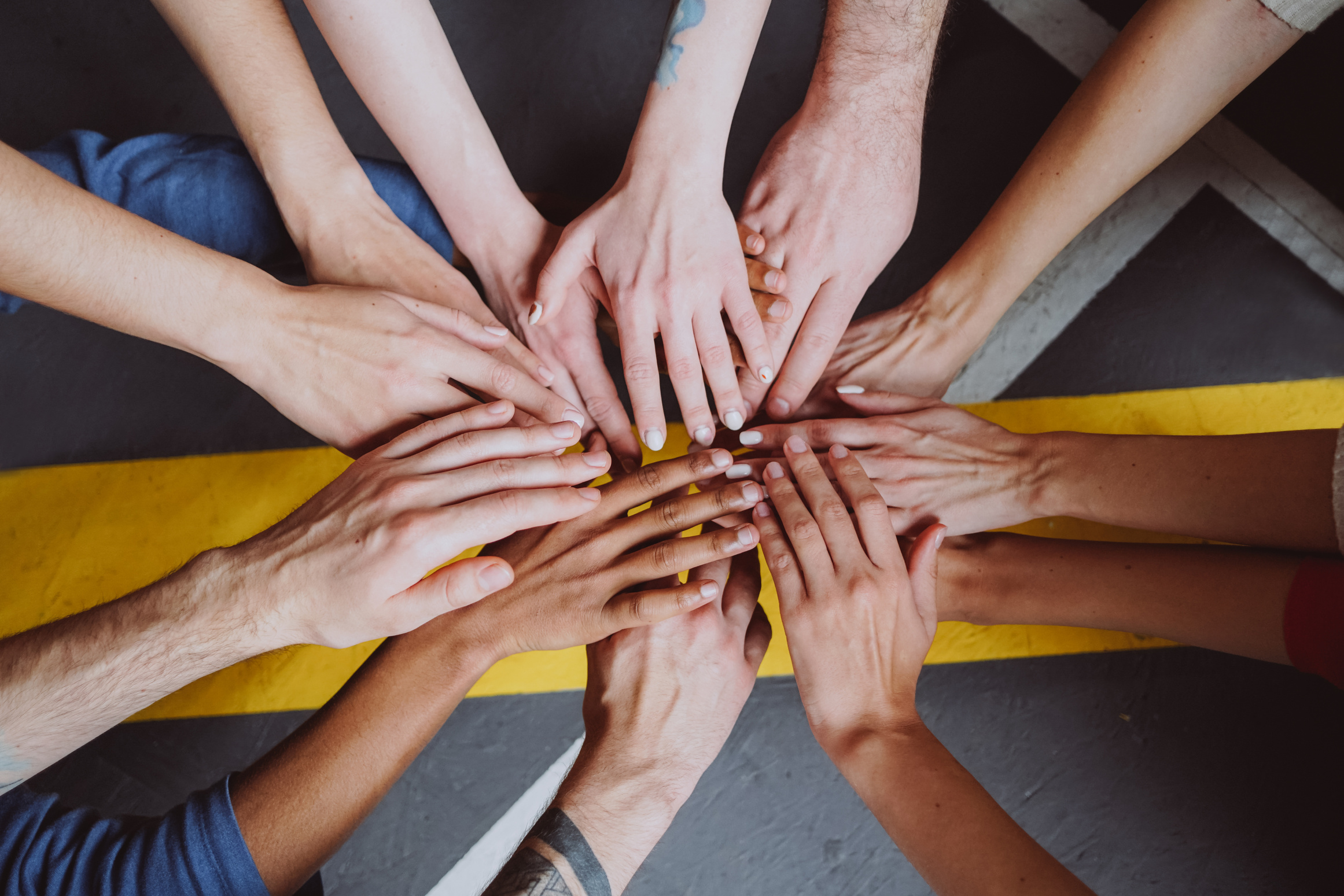 Lidèchip endividyèl
nan yon lidèchip pliryèl
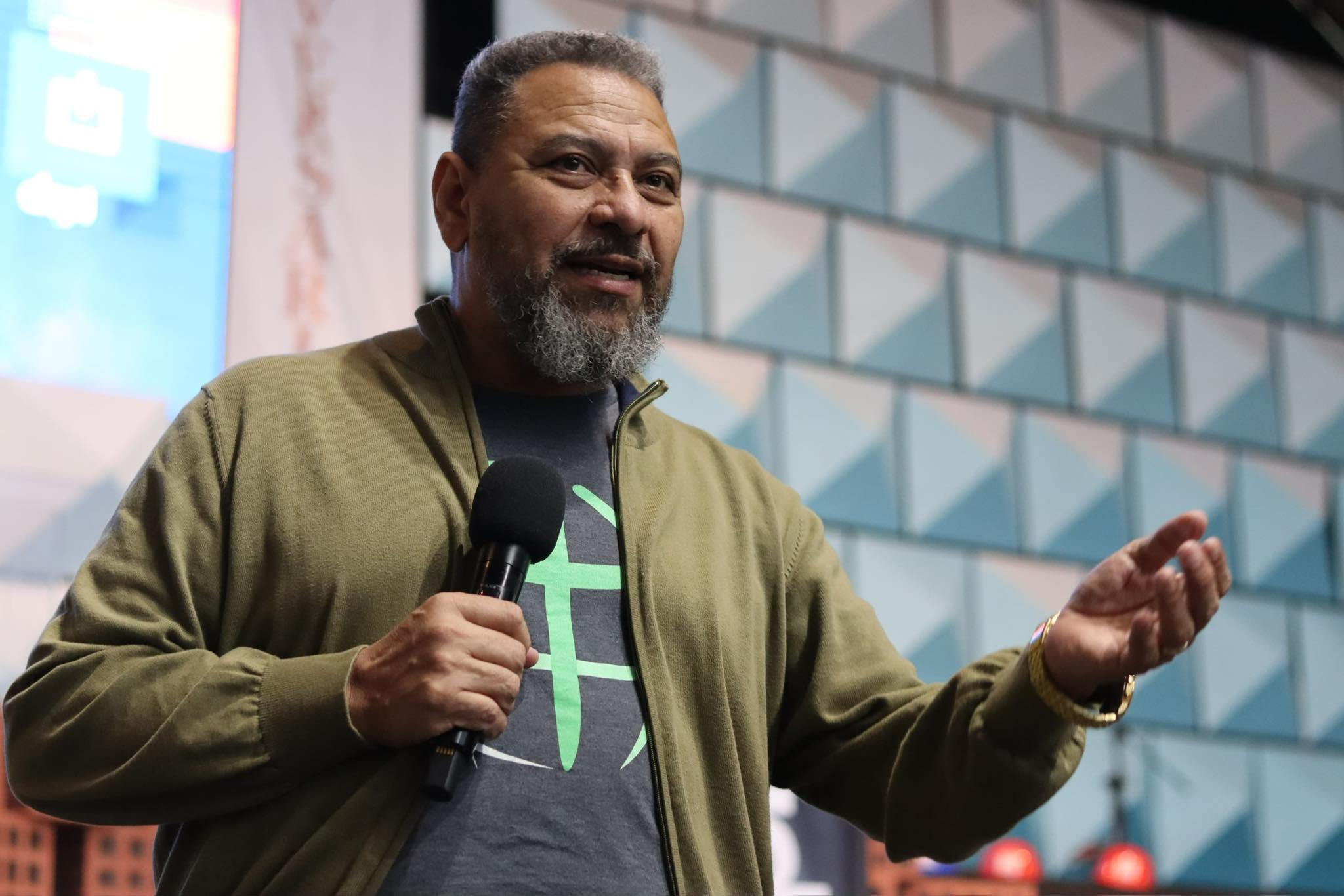 Entwodiksyon
Nou pa pare
Lidè
Vizyon
Lanmò
"Gran chwal"
Disip
Pandemi
Matirite
Amerik Latin
Evolisyon
Ego
Òganizasyon
biwokrasi
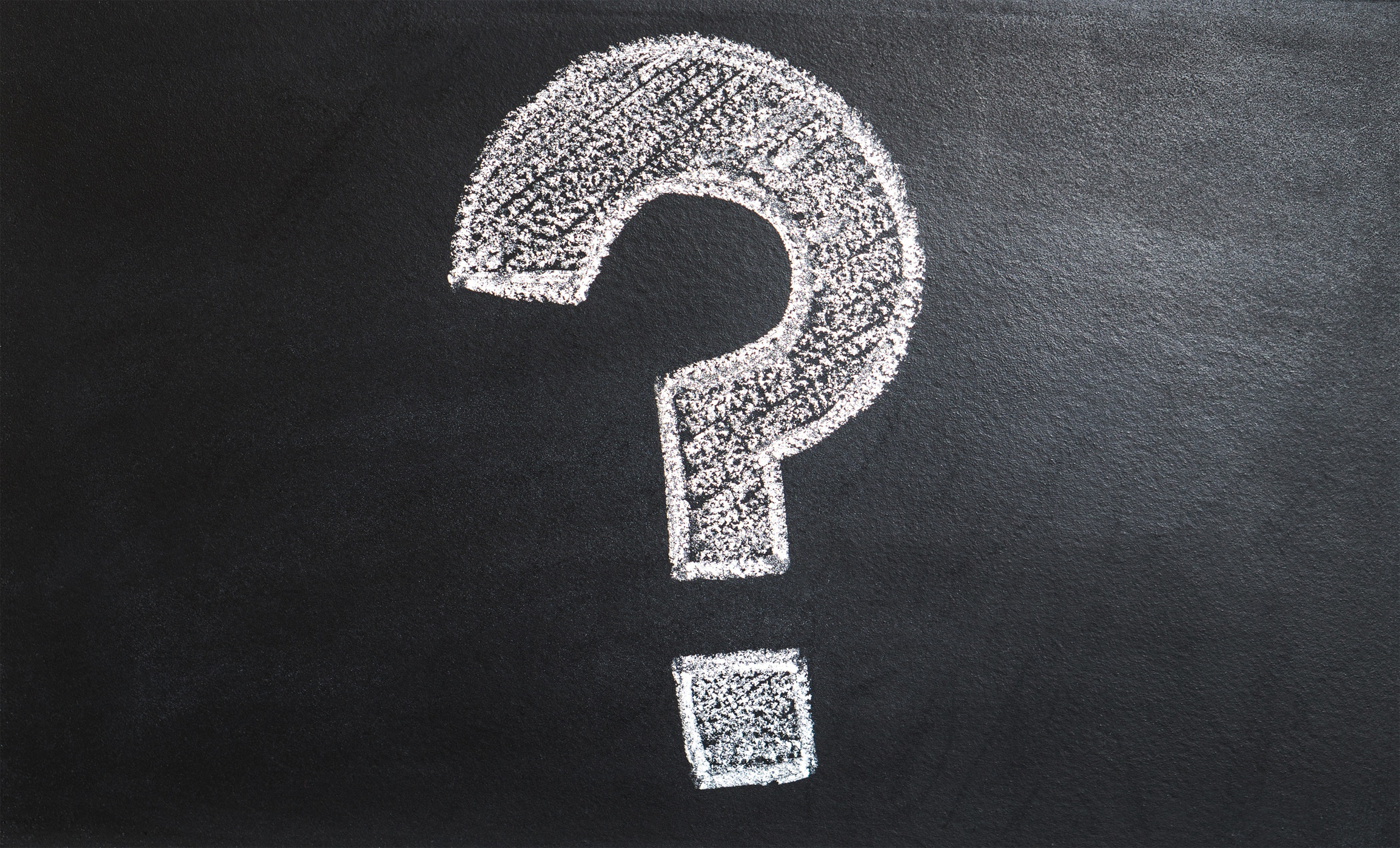 Moiz ak Jozye 
Saul ak David
David ak Salomon
Jezi ak Disip li yo
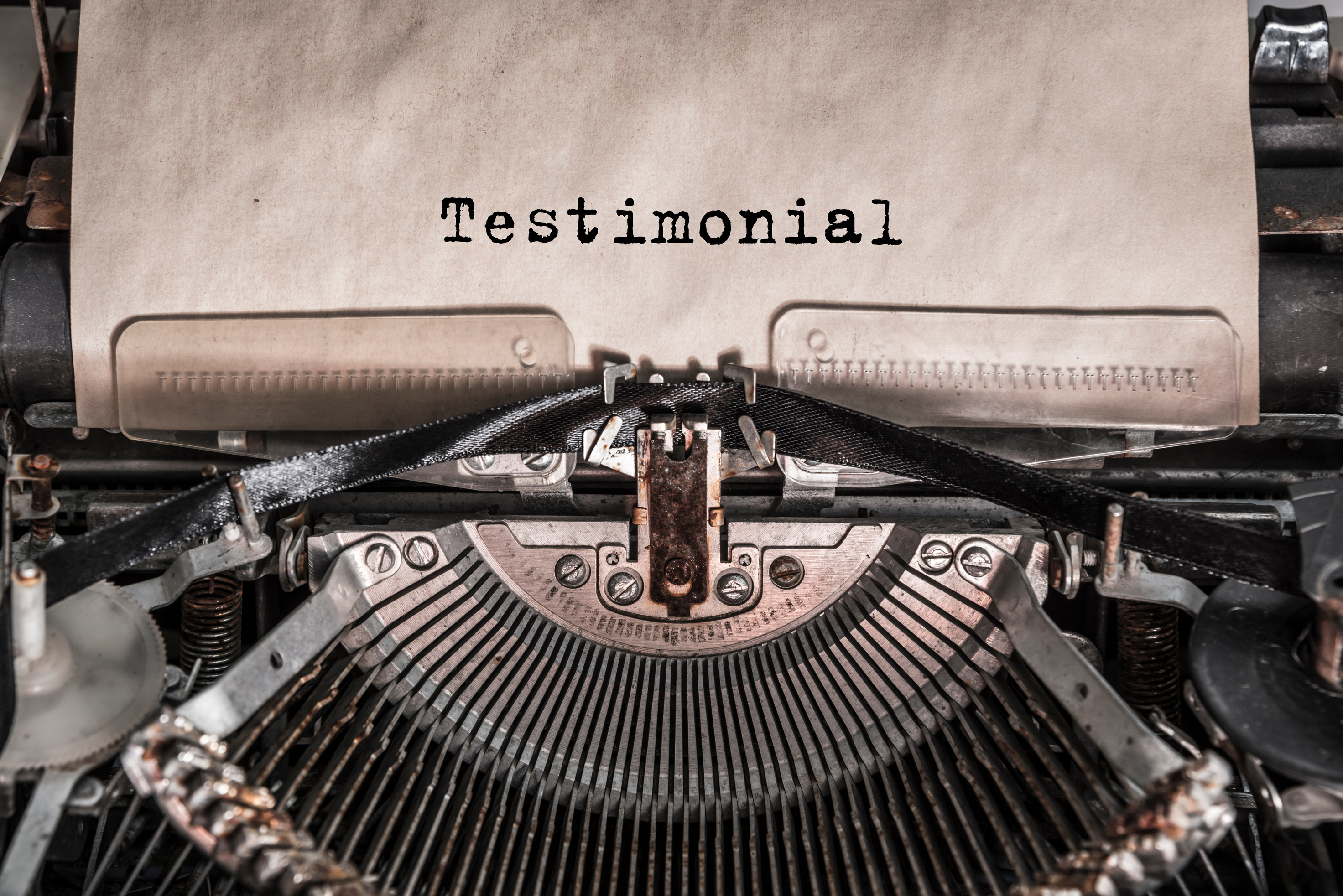 Temwayaj mwen ak Eksperyans mwen
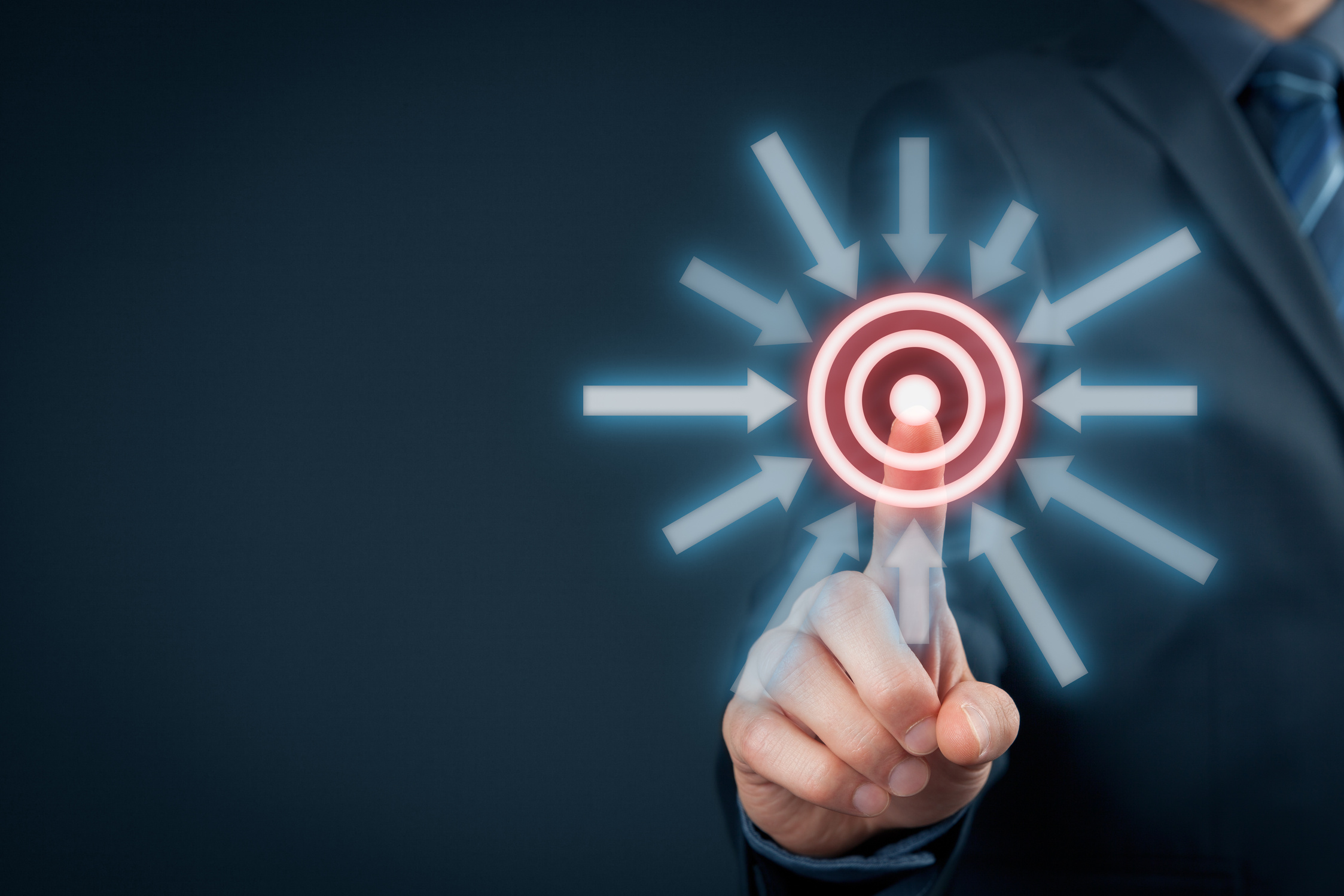 Deklanche
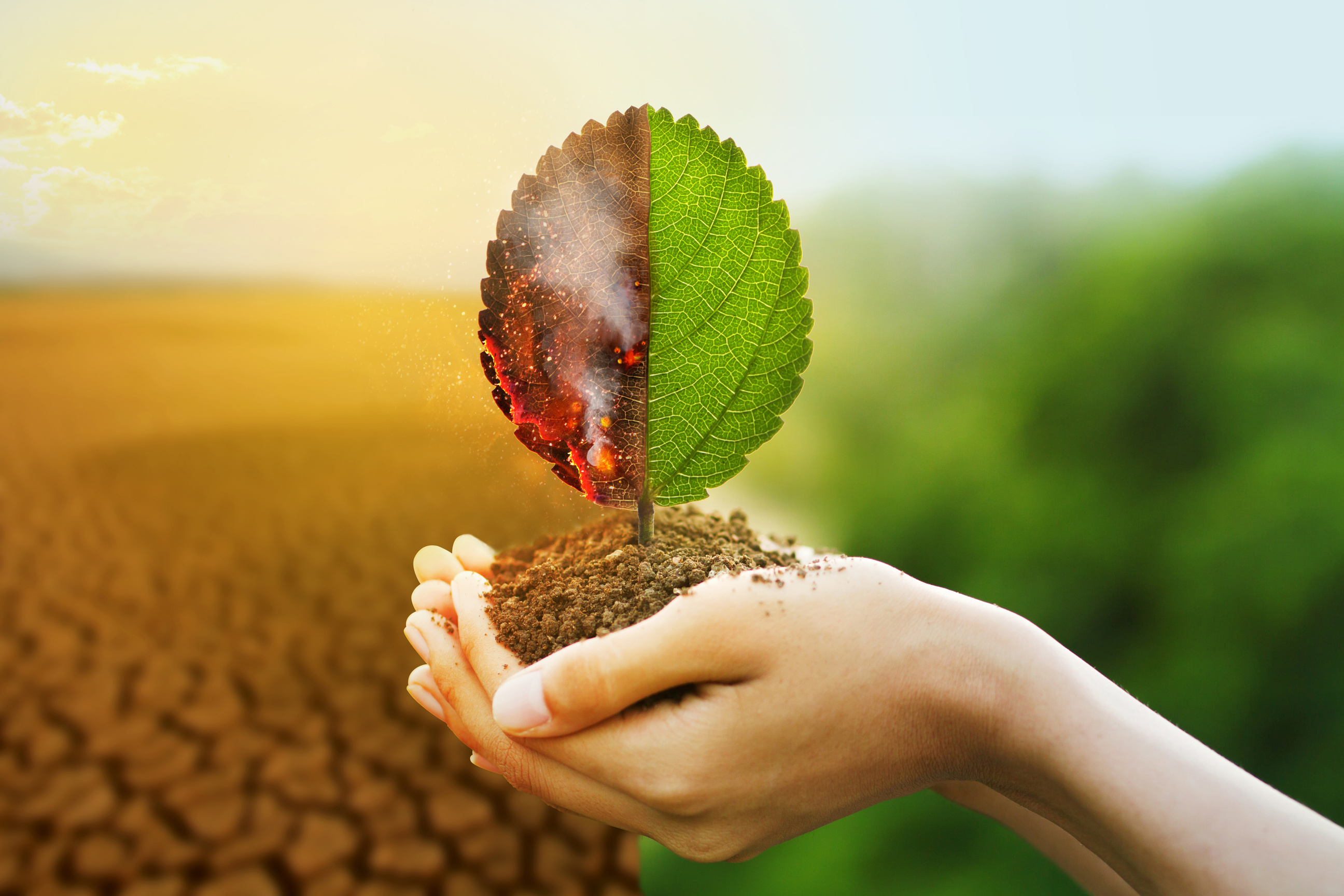 Santralite chanjman
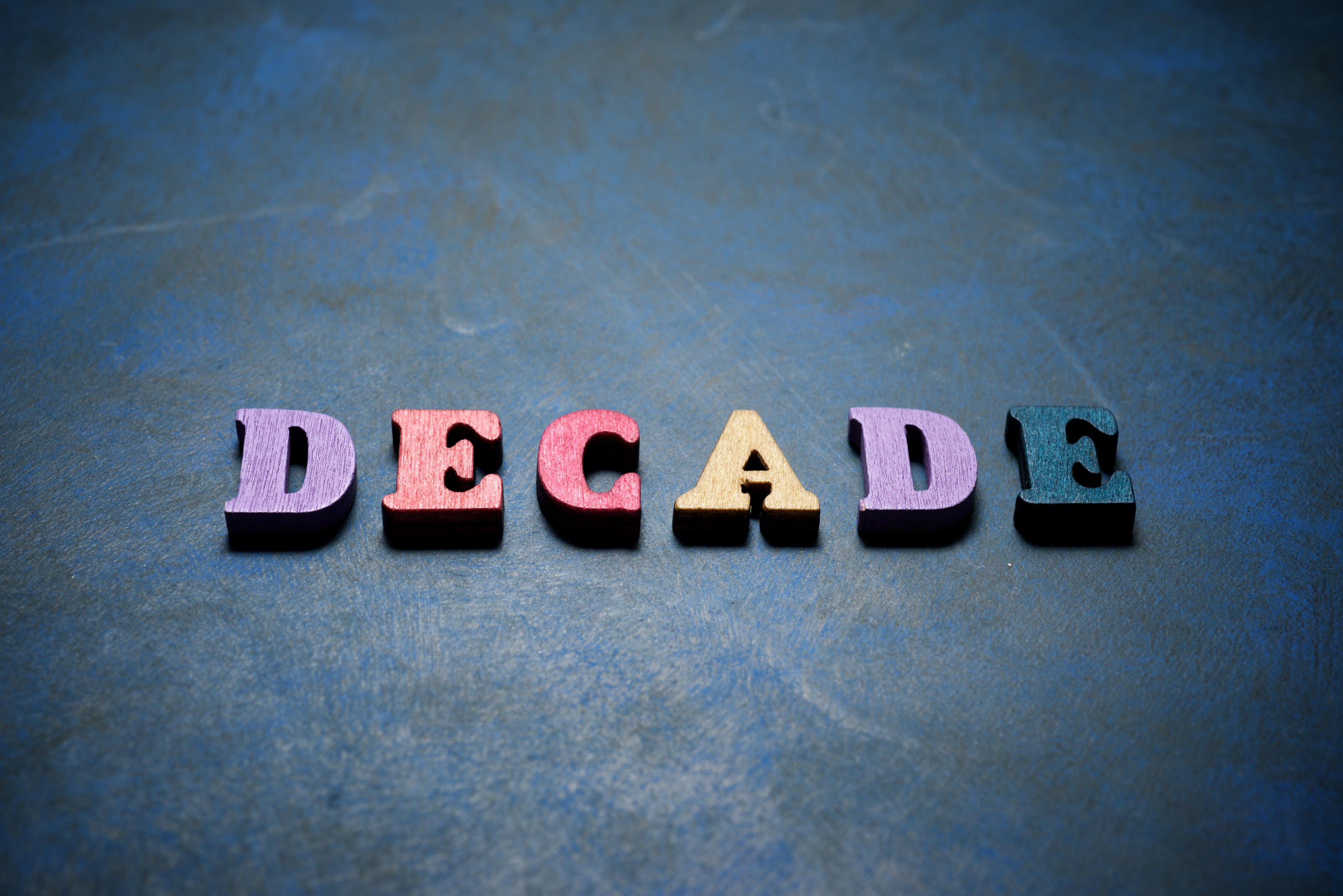 01. Ministè nan siek sa
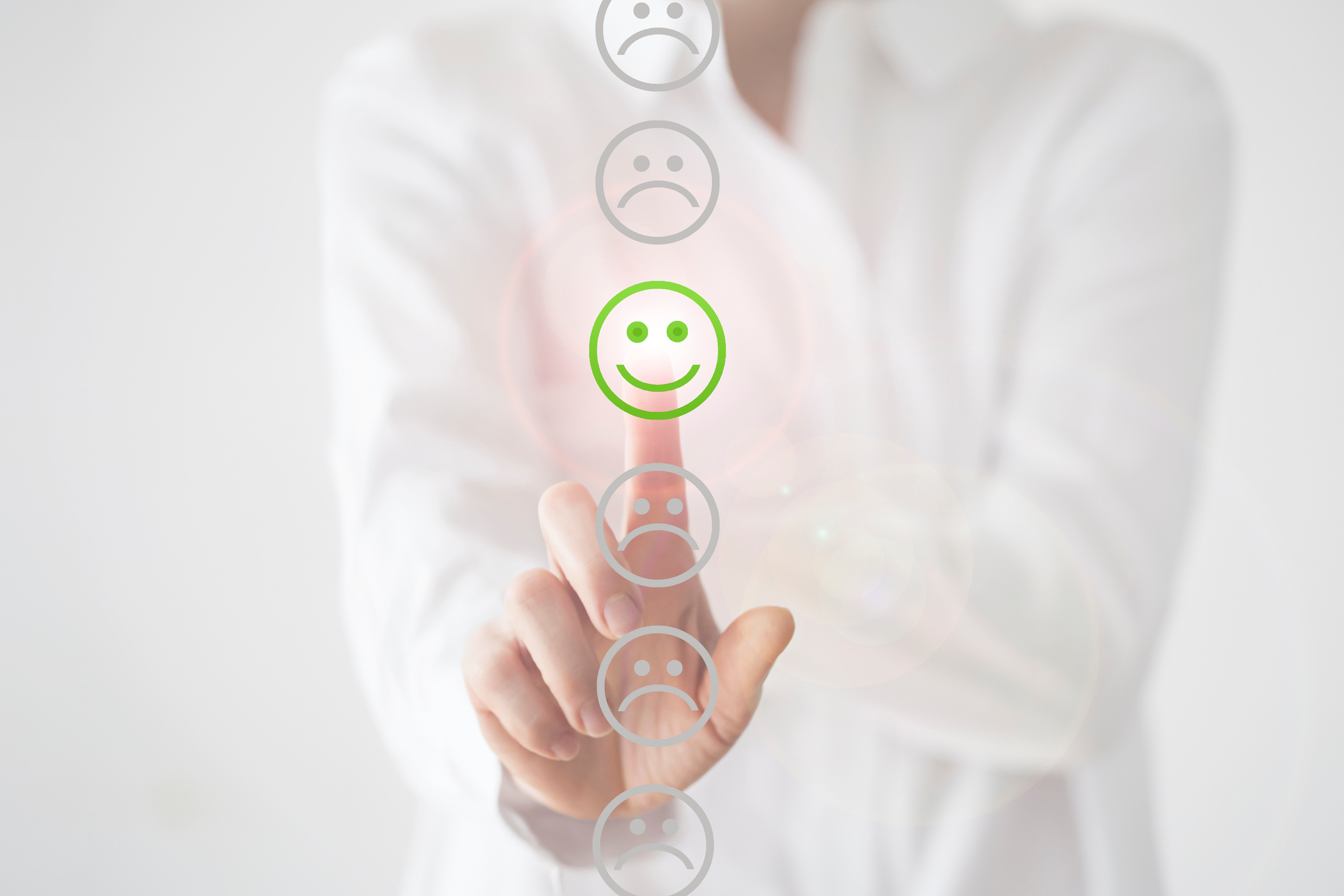 02. Dezi pou yon Ministè efikas
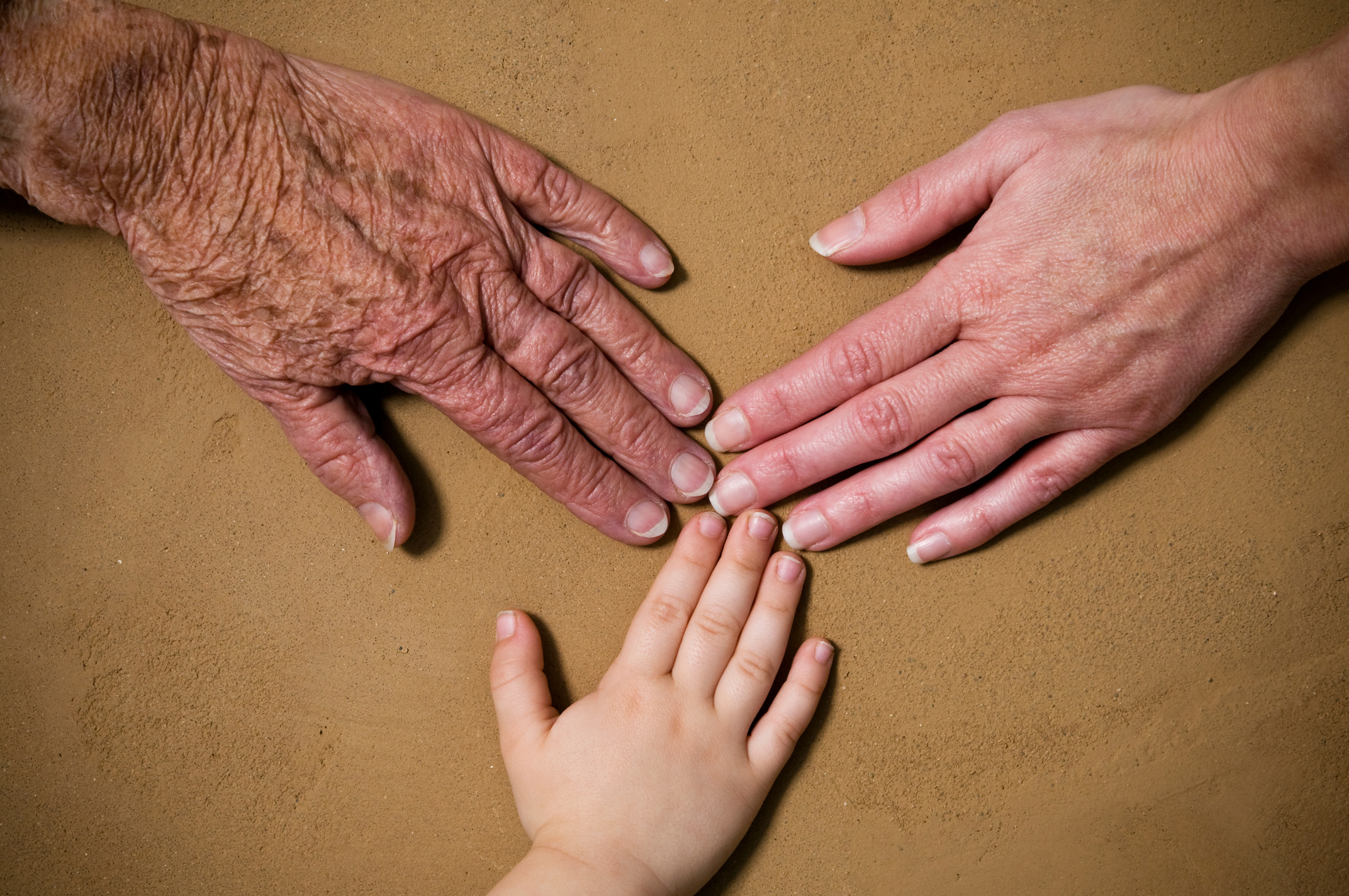 03. Yon ministè pliryèl, miltidisiplinè ak milti-jenerasyonèl
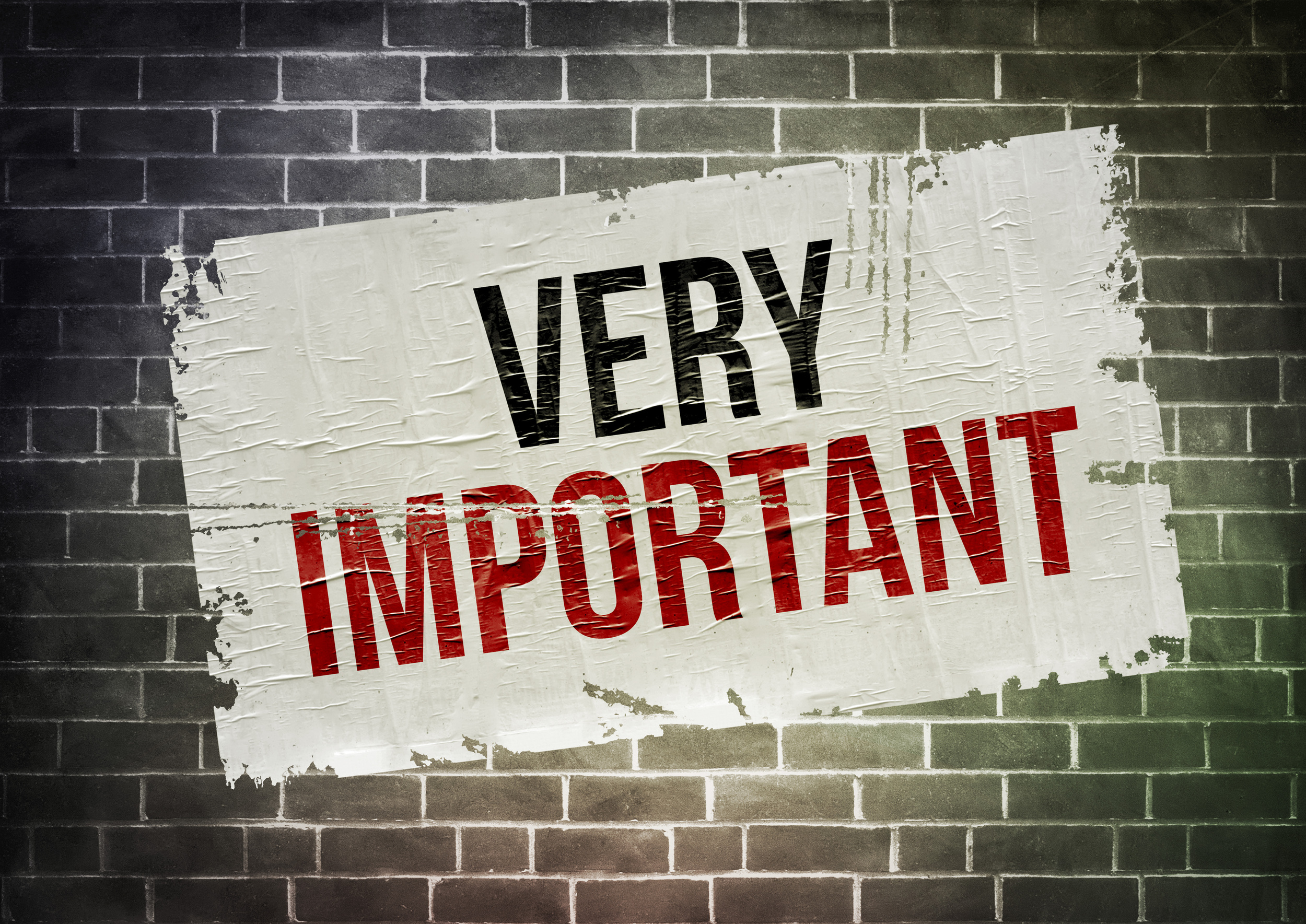 Bagay ki enpòtan 
ak konklizif
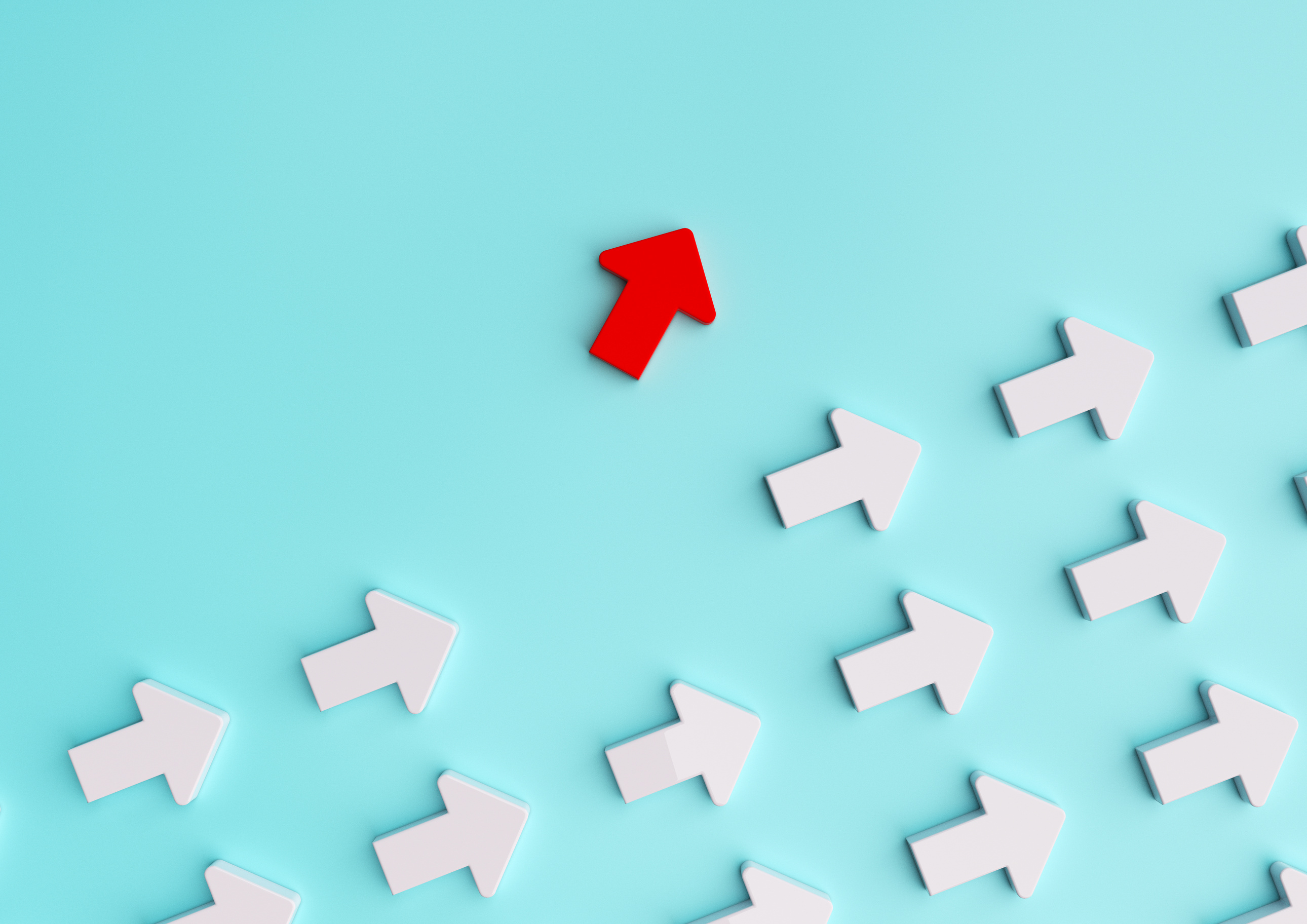 Di wi ak nouvel lide
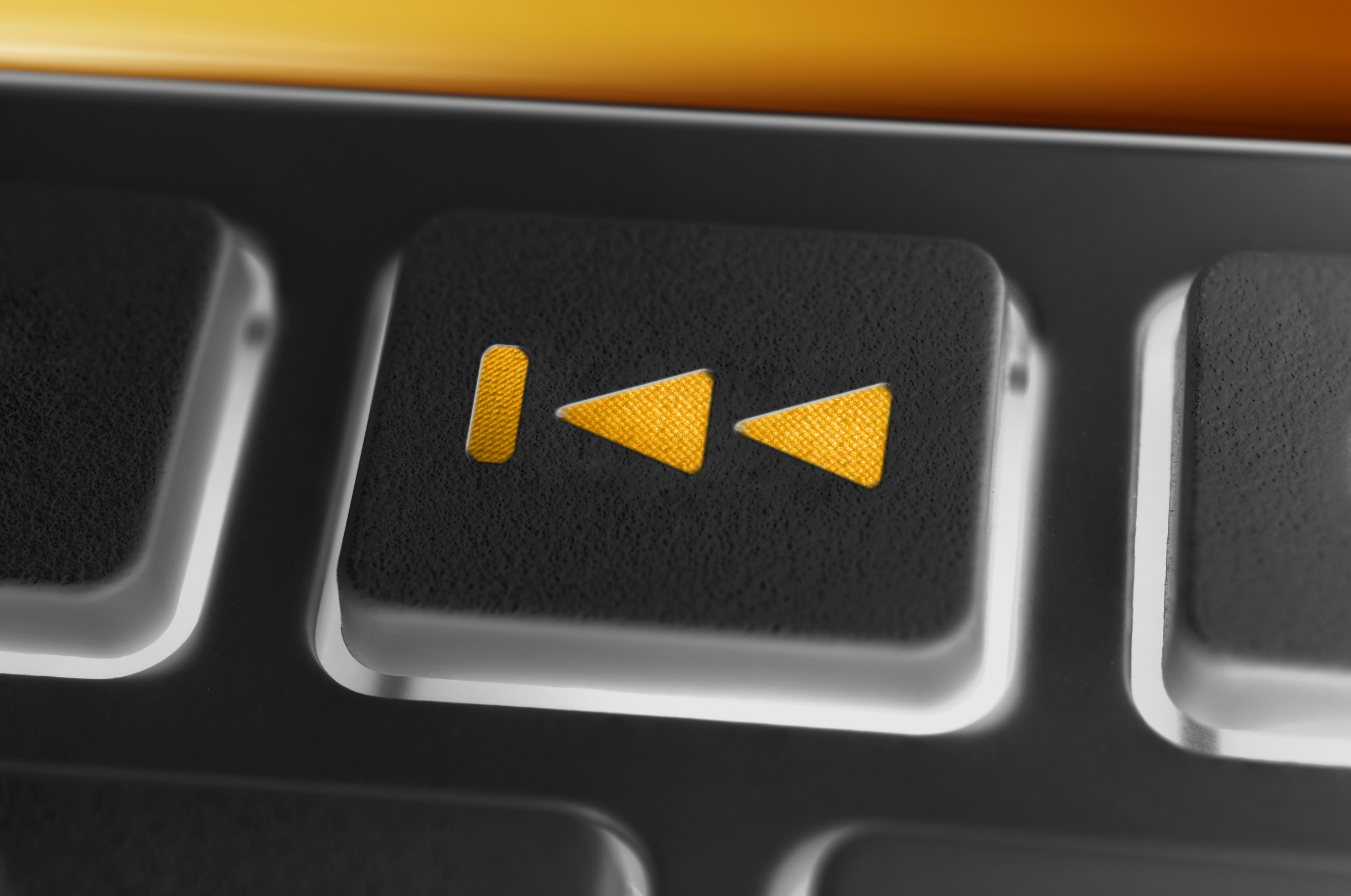 Evite mikrojesyon pandan wap pran rekil
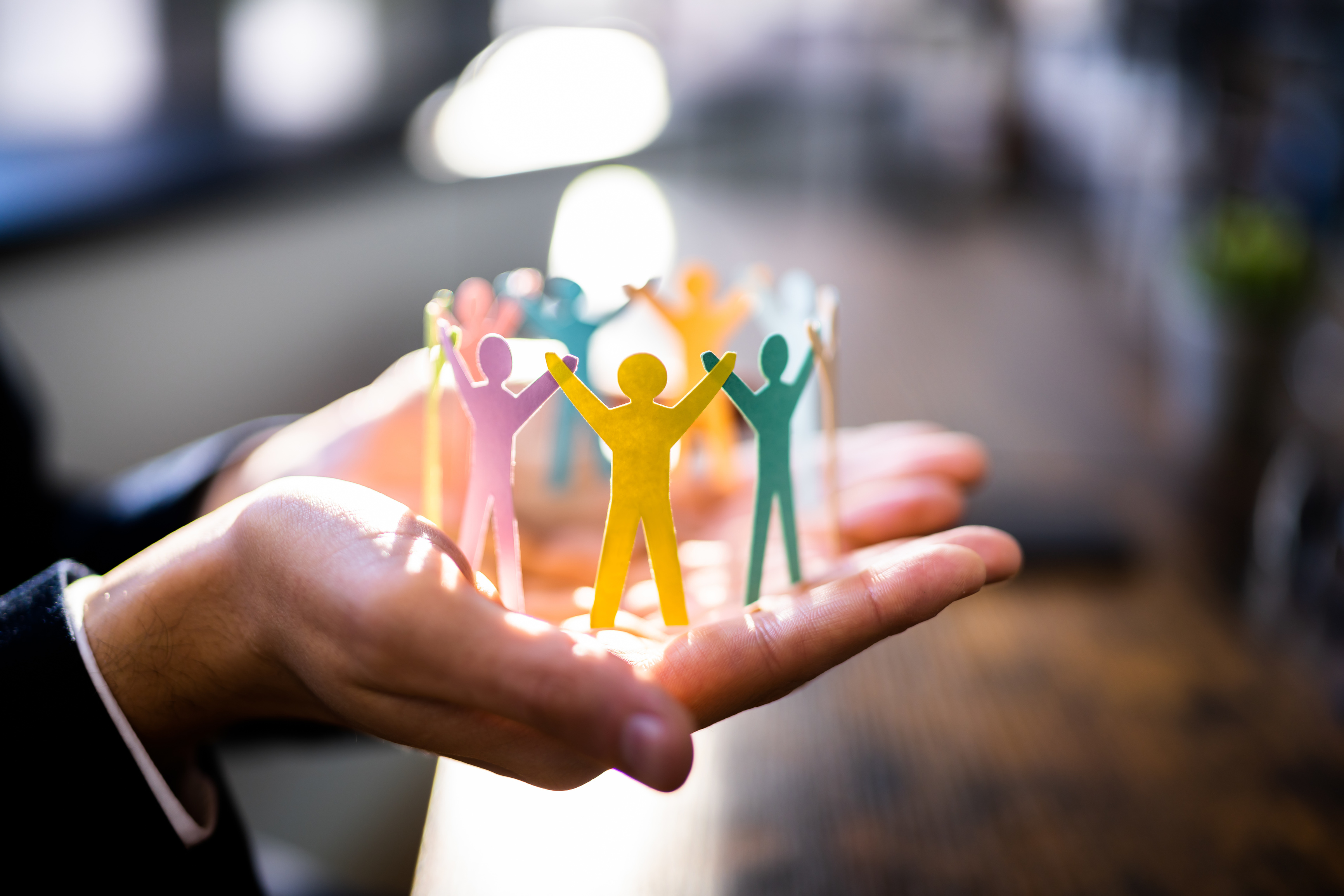 Pèmèt lòt moun pran wòl reyèl, wòl ki enpòtan
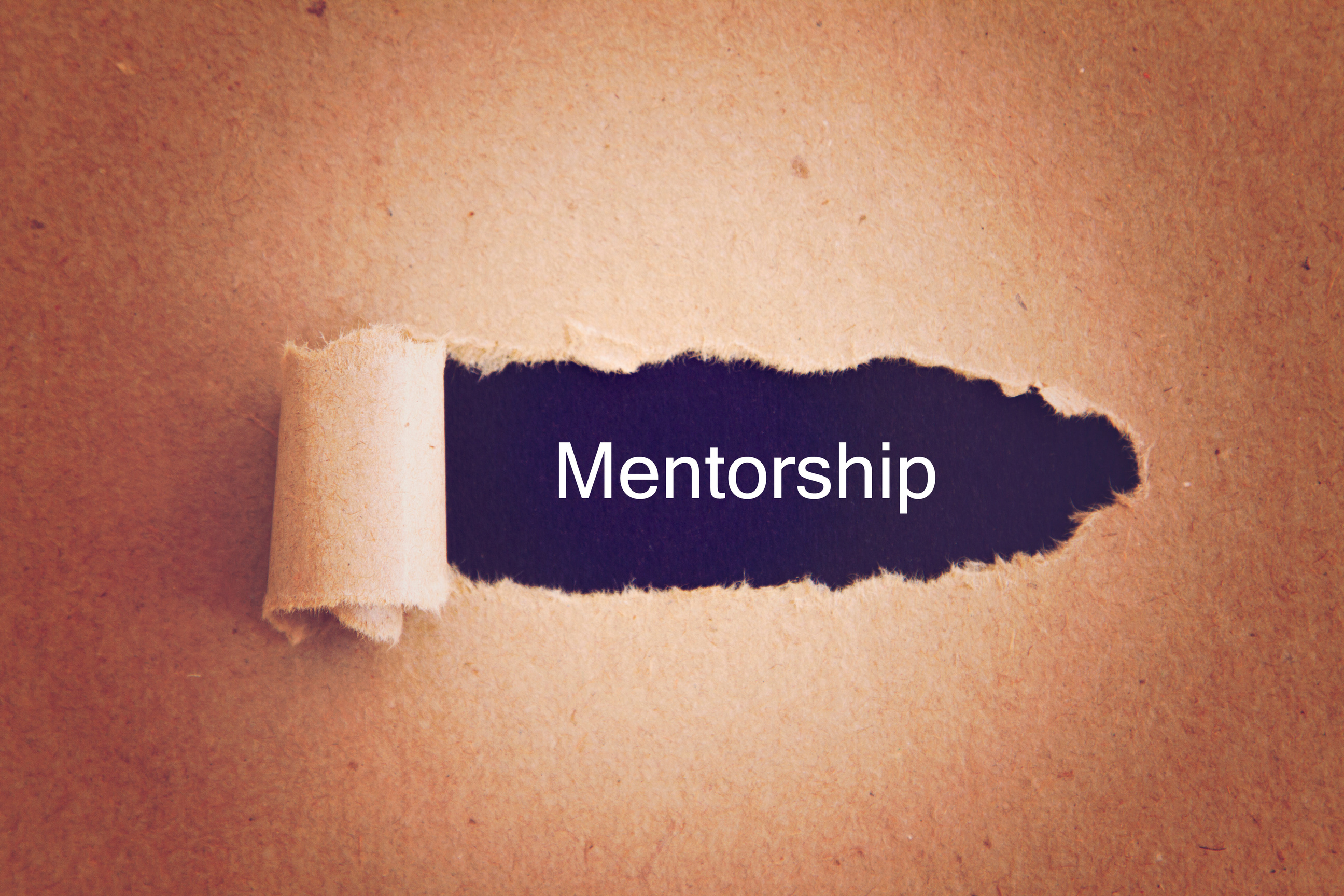 Kreye yon gwo anviwònman nan konseye, antrenè, ak aprantisaj pandan wap bliye sa ou te aprann
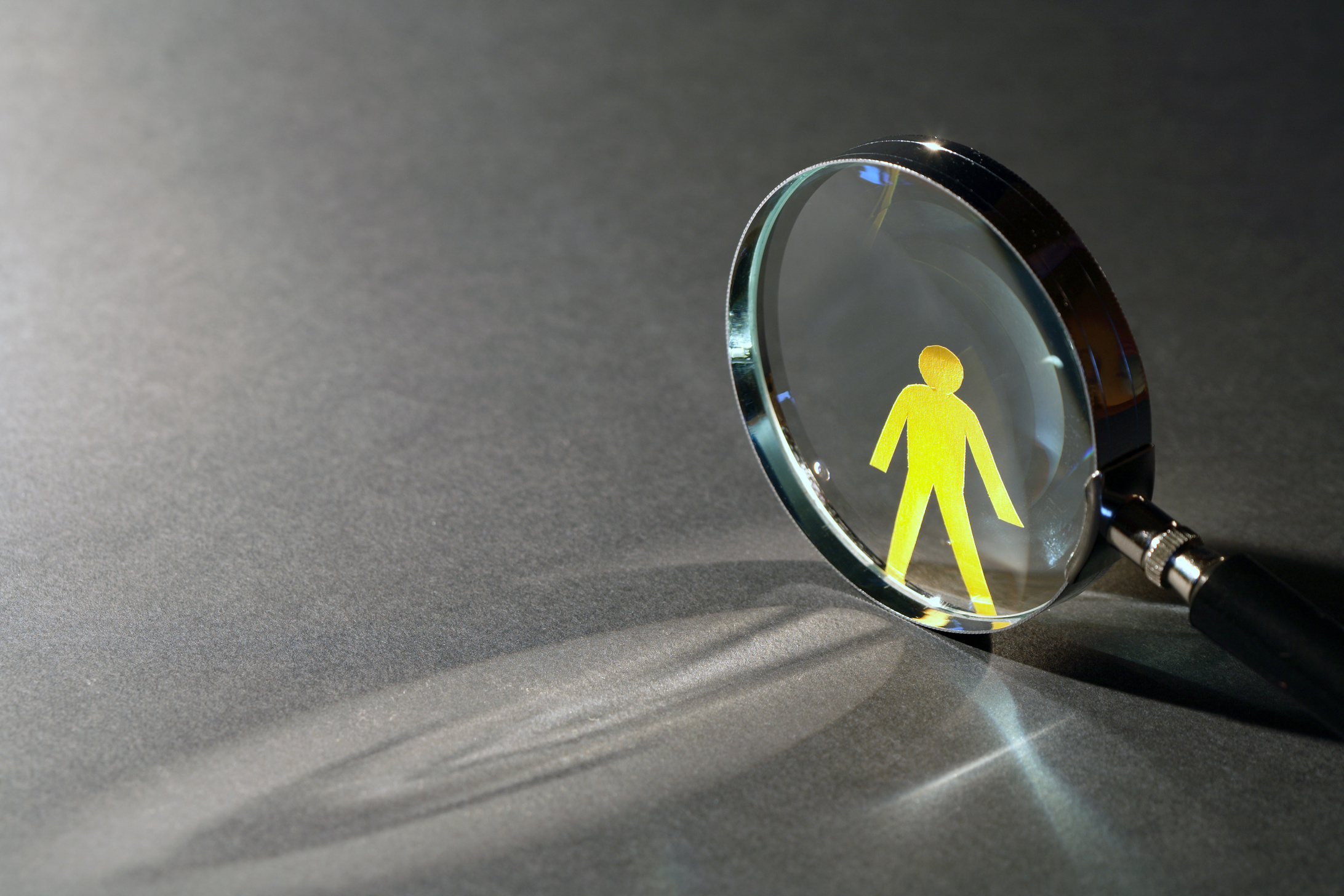 Jwi wè nouvo pase nan pèspektiv yon temwen obsèvatè
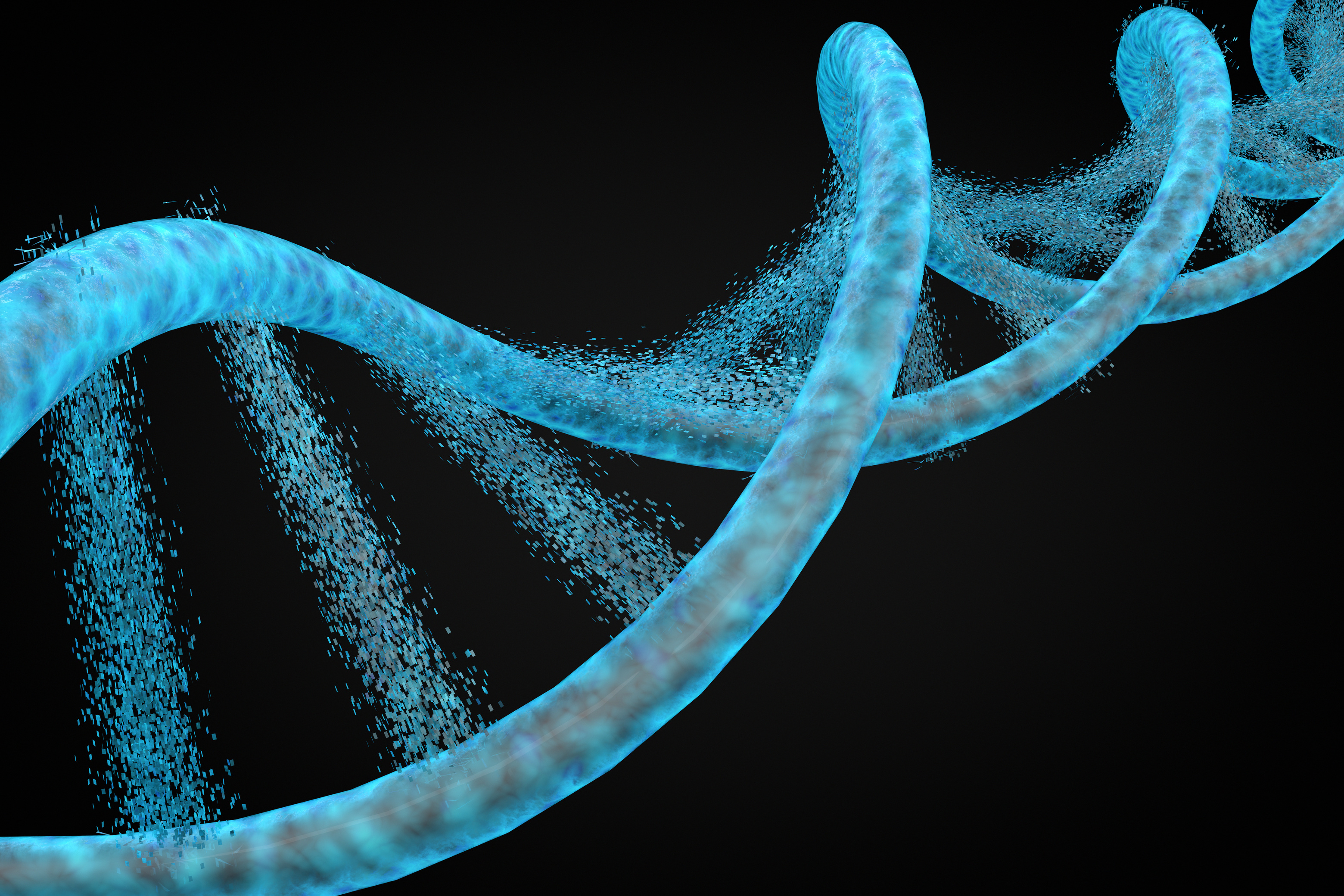 Asire w ke pliryèl ak miltijènerasyon pa chanje ADN òganizasyonèl la men pito ankouraje li.
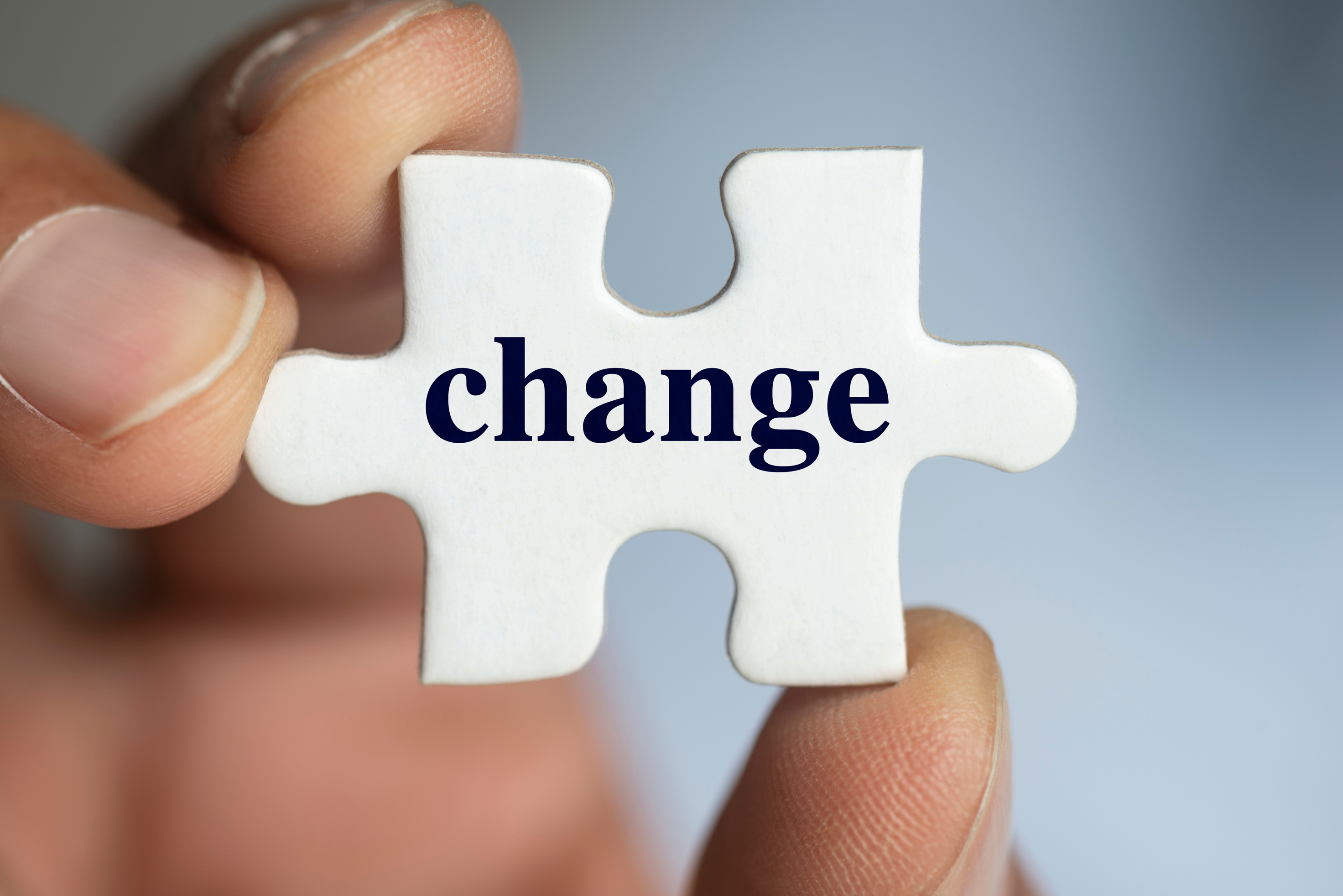 Evolye ak chanjman nan fason ki depase
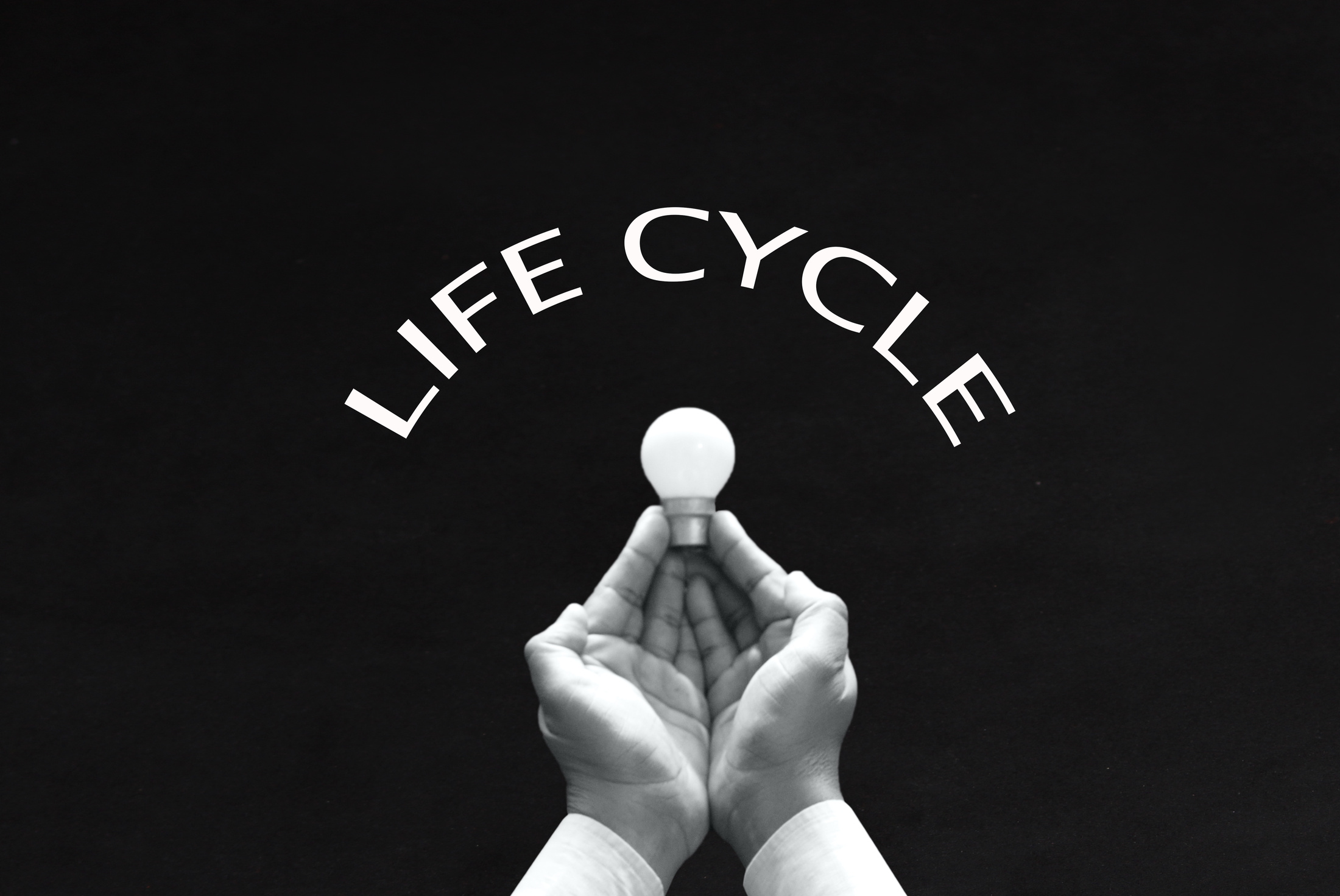 Sik 
lavi
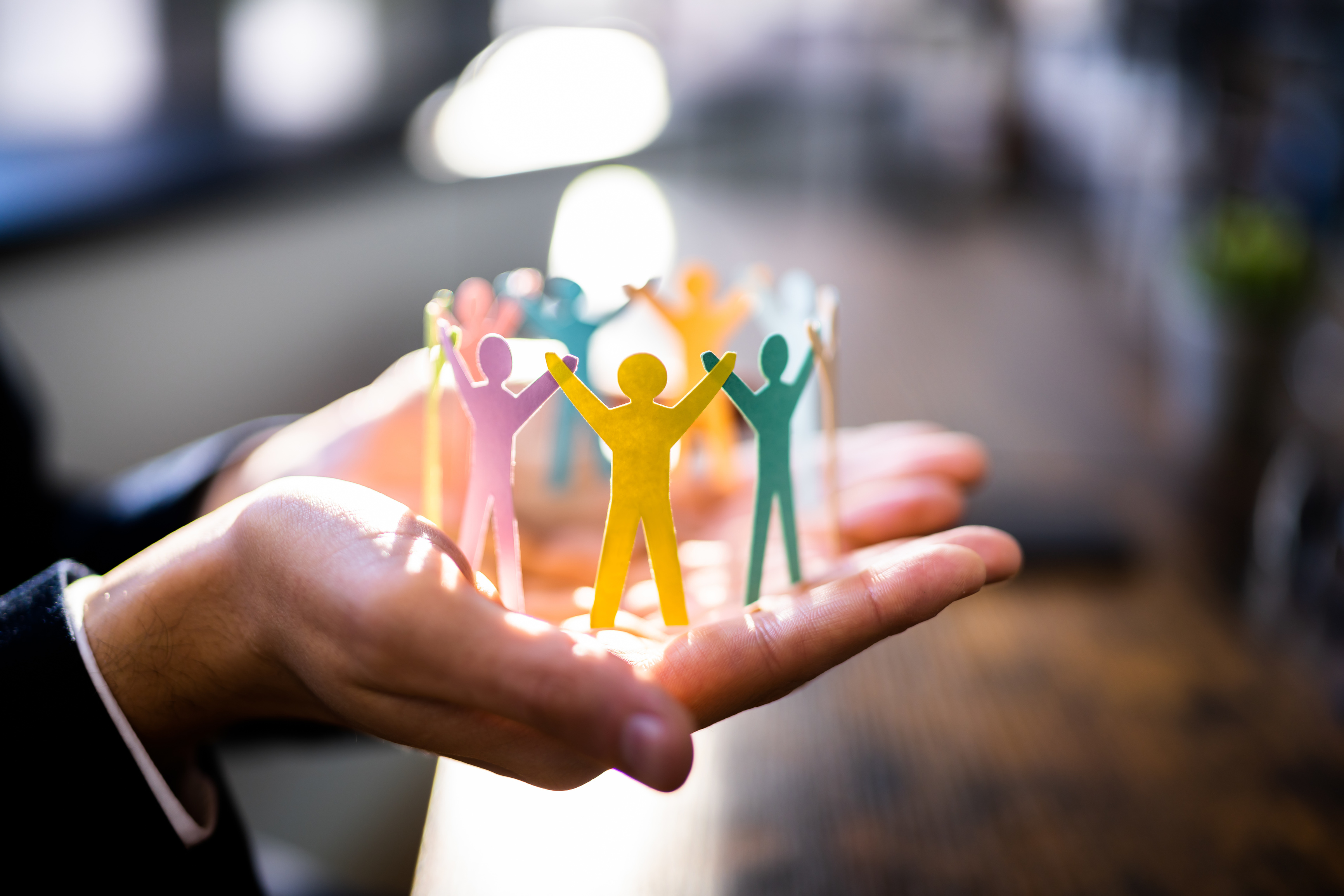 Priye